« Почему стали строить многоэтажные дома»
Вероника К, мама Светлана Леонидовна
©Воспитатель, Анна Михайловна©Воспитатель, Елена Николаевна
Цель:
Я хочу узнать, зачем стали строить многоэтажные дома.
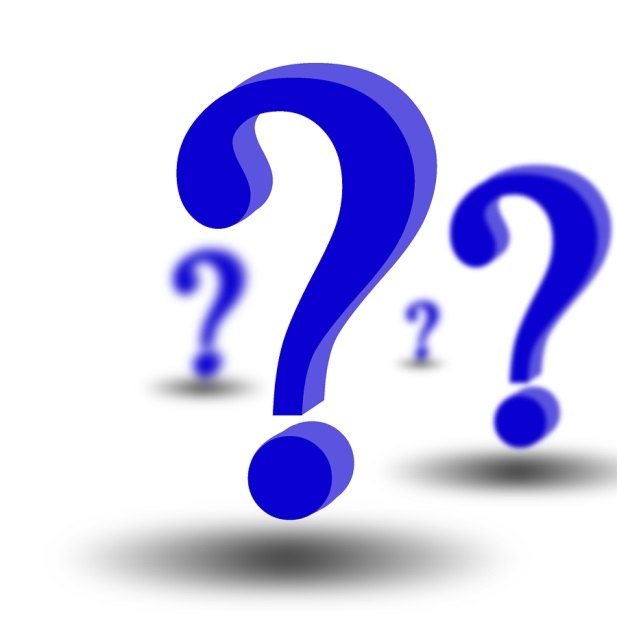 Я думаю, что
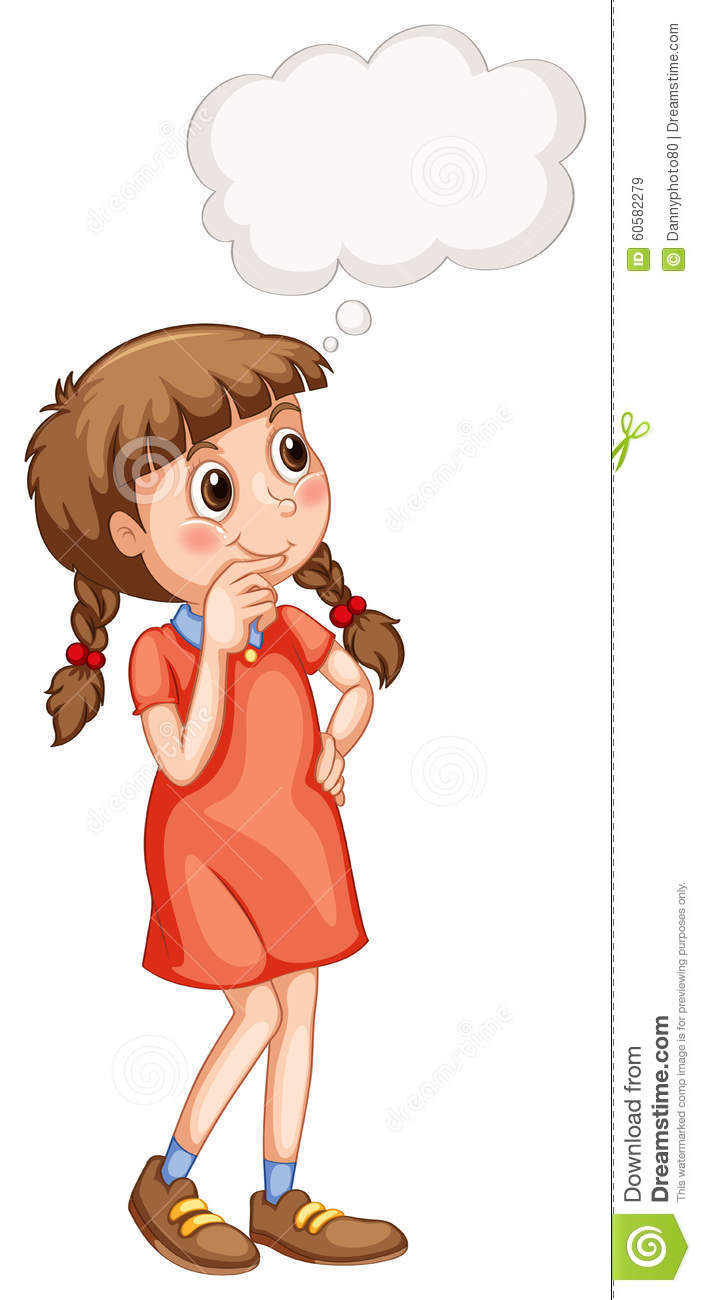 Все люди стали друзьями и решили жить недалеко друг от друга.
Мои действия
Попросить маму помочь найти нужную информацию в энциклопедии.
Попросит папу найти нужную информацию в интернете.
В энциклопедии мы прочитали, что
Сейчас многие хотят жить в одном и том же месте. Например, в городе, где есть рынки, магазины, театры, кинотеатры... Как же уместить всех желающих на одной территории? Правильно, строить многоэтажные здания. Впрочем, двух-трехэтажный домик будет удобен не только в городе. Если построить многоэтажную дачу, останется больше свободной земли для посадки урожая. Да и к тому же гораздо удобнее подняться к другу на верхний этаж многоэтажки, чем долго-долго идти но коридору в поисках нужной квартиры.
Из книг и журналов  мы узнали:
Люди думали, как можно построить дома с несколькими этажами. Думали, долго все просчитывали и, наконец, сделали. 
А сейчас возводят даже очень высокие дома  по 100 и больше этажей.
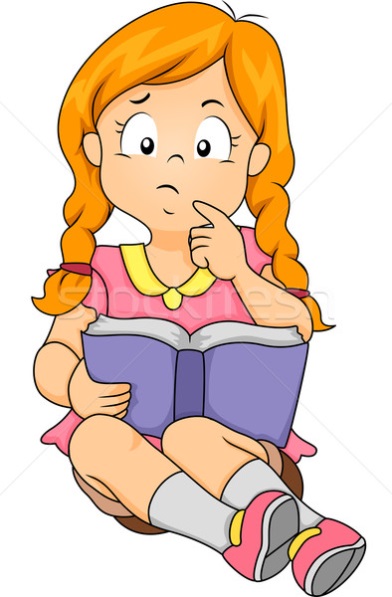 С папой в интернете мы нашли и определили, что
Плюсы жизни в высоких домах:
великолепный вид из окон;
чистый воздух, так как пыль от земли поднимается не выше 10-15 метров вверх;
пониженный уровень шума;
престиж;
высокий уровень инфраструктуры в высотных комплексах. 
Минусы проживания в высоких домах:
ощущение, что дом качает (это отмечают не все жильцы верхних этажей);Видео
на спуск и подъем нужно тратить больше времени;
окна полностью не открываются, на верхних этажах – только «глухие» стеклопакеты;
Теперь я знаю
Многоэтажные дома строят чтобы хватило больше места всем желающим жить в городе. Можно также быть ближе к друзьям и родственникам.
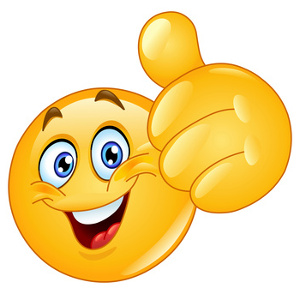 В исследовании нам помогли:
Хардман, Стил, Теймс: «Древний мир». Полная энциклопедия Издательство: Эксмо, 2016 г.
Серия: Атласы и энциклопедии
Жанр: Культура и искусство
Интернет ресурсы:
http://kvartira3.com/monolitnyj-dom-plyusy-minusy/ 
http://aandp.ru/press/publications/plyusy-i-minusy-vysotok-2917/